ТАК ВИГЛЯДАЄ ЛІНІЯ ВИДАЧІ ГОТОВИХ СТРАВ НА КАМБУЗІ СУДНА
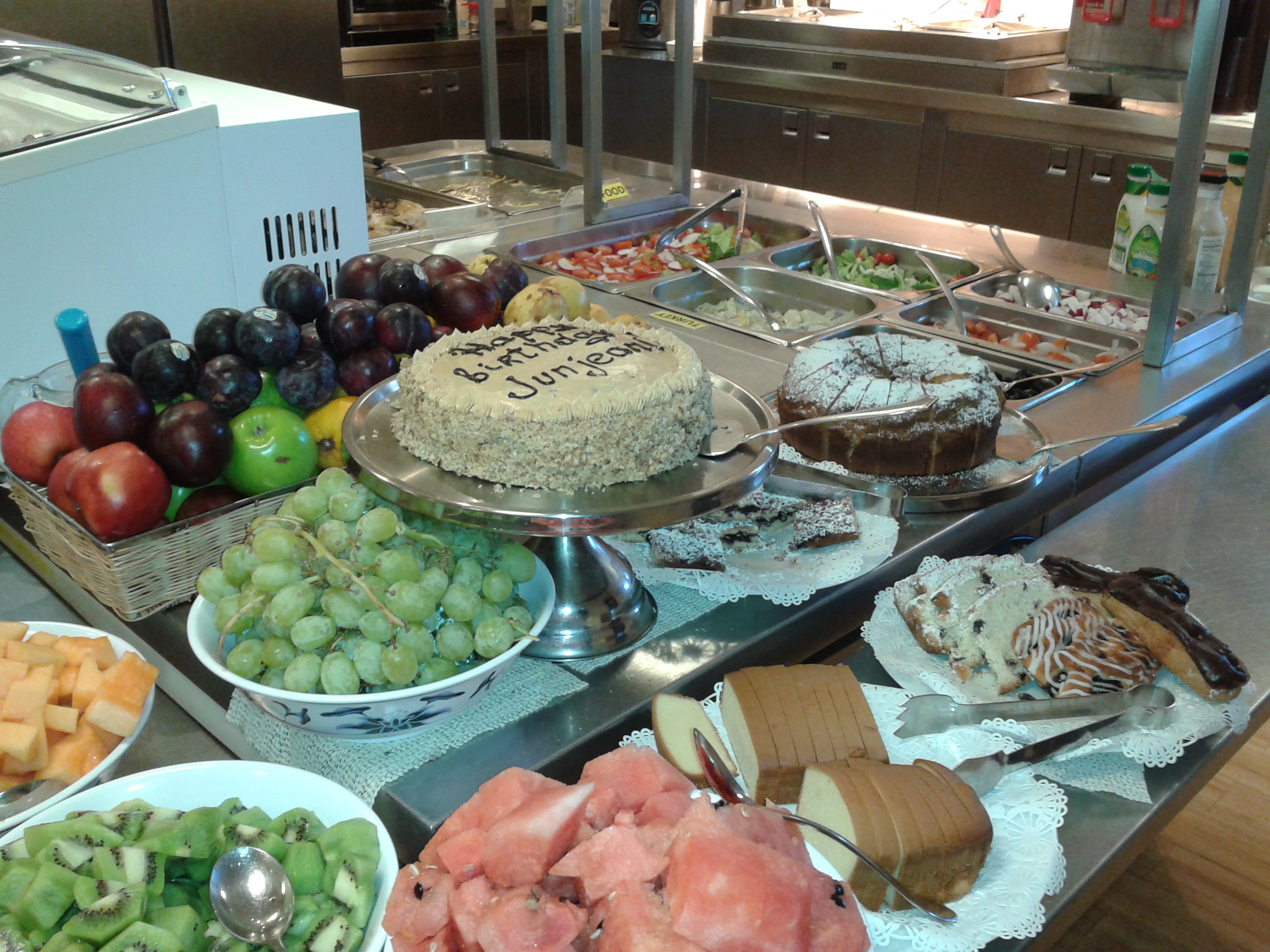 РОБОТА КУХАРЯ СУДНОВОГО НА СУДНІ
[Speaker Notes: КУХАР НА СУДНІ НА СВЯТА, ДНІ НАРОДЖЕННЯ ЧЛЕНІВ ЕКІПАЖУ ВИПІКАЄ РІЗНОМАНІТНІ КОНДИТЕРСЬКІ ВИРОБИ]
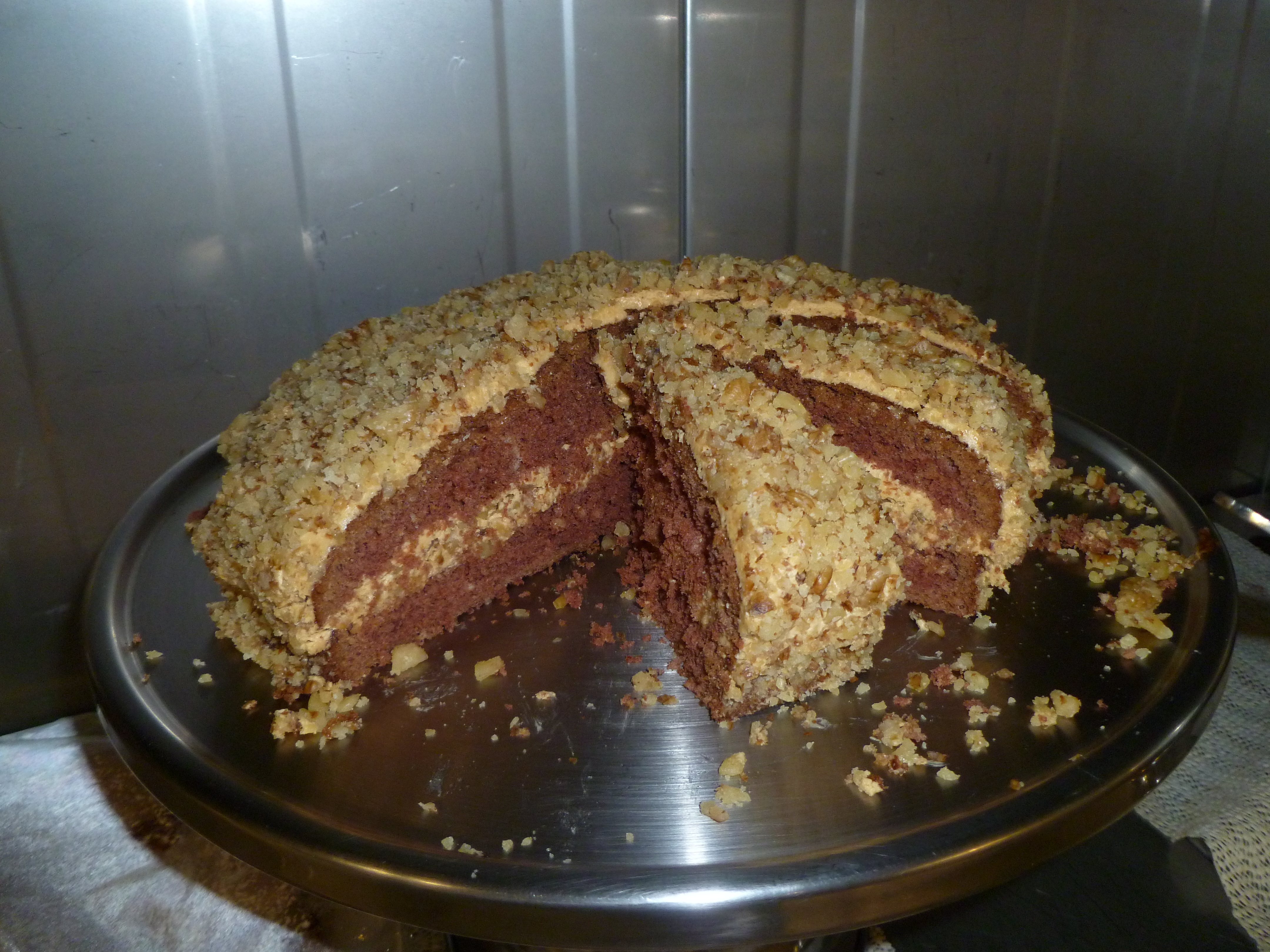 КУХАР НА СУДНІ ВИПІКАЄ РІЗНОМАНІТНІ КОНДИТЕРСЬКІ ВИРОБИ НА СВЯТО, ДНІ НАРОДЖЕННЯ ЕКІПАЖУ
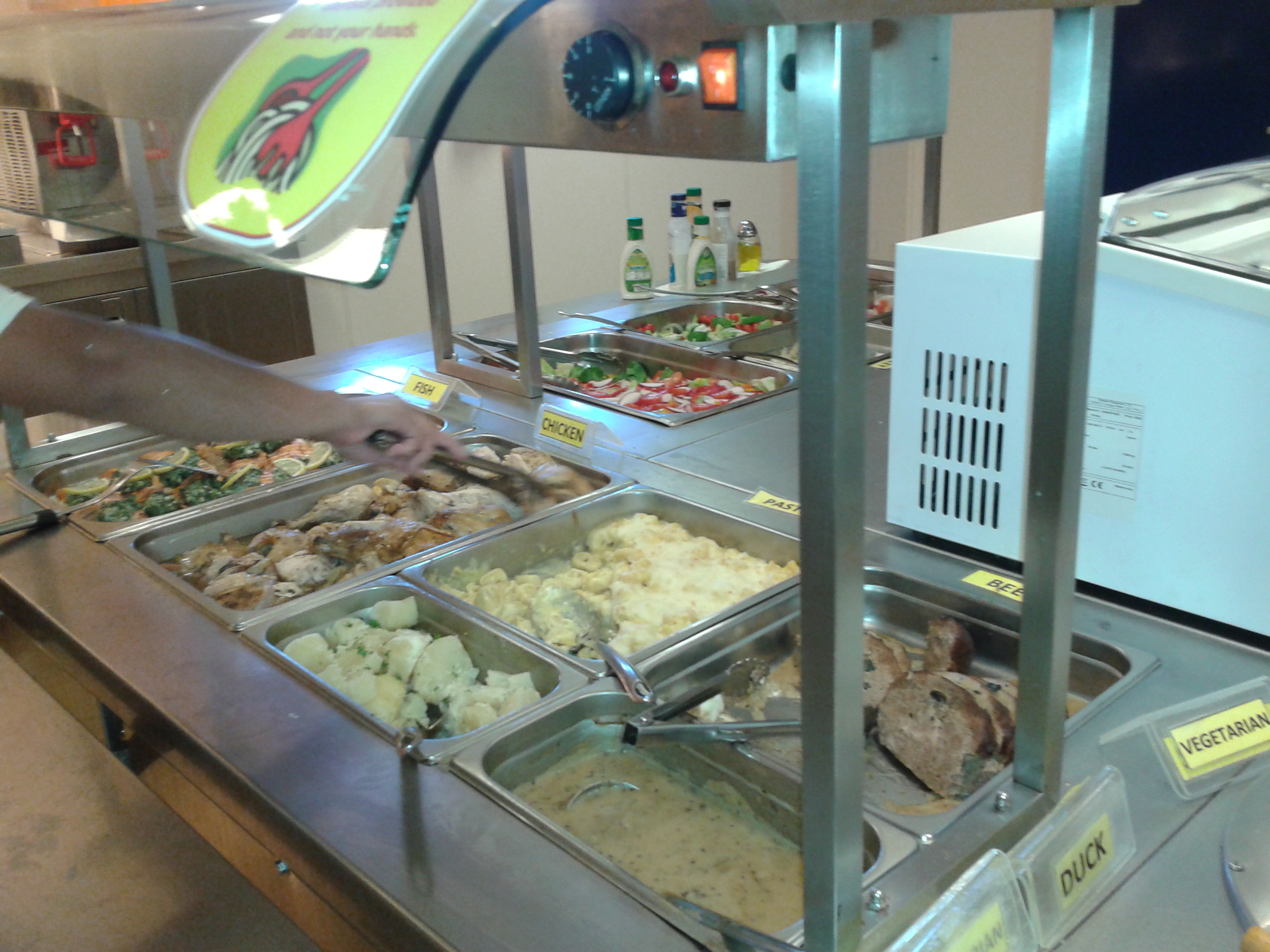 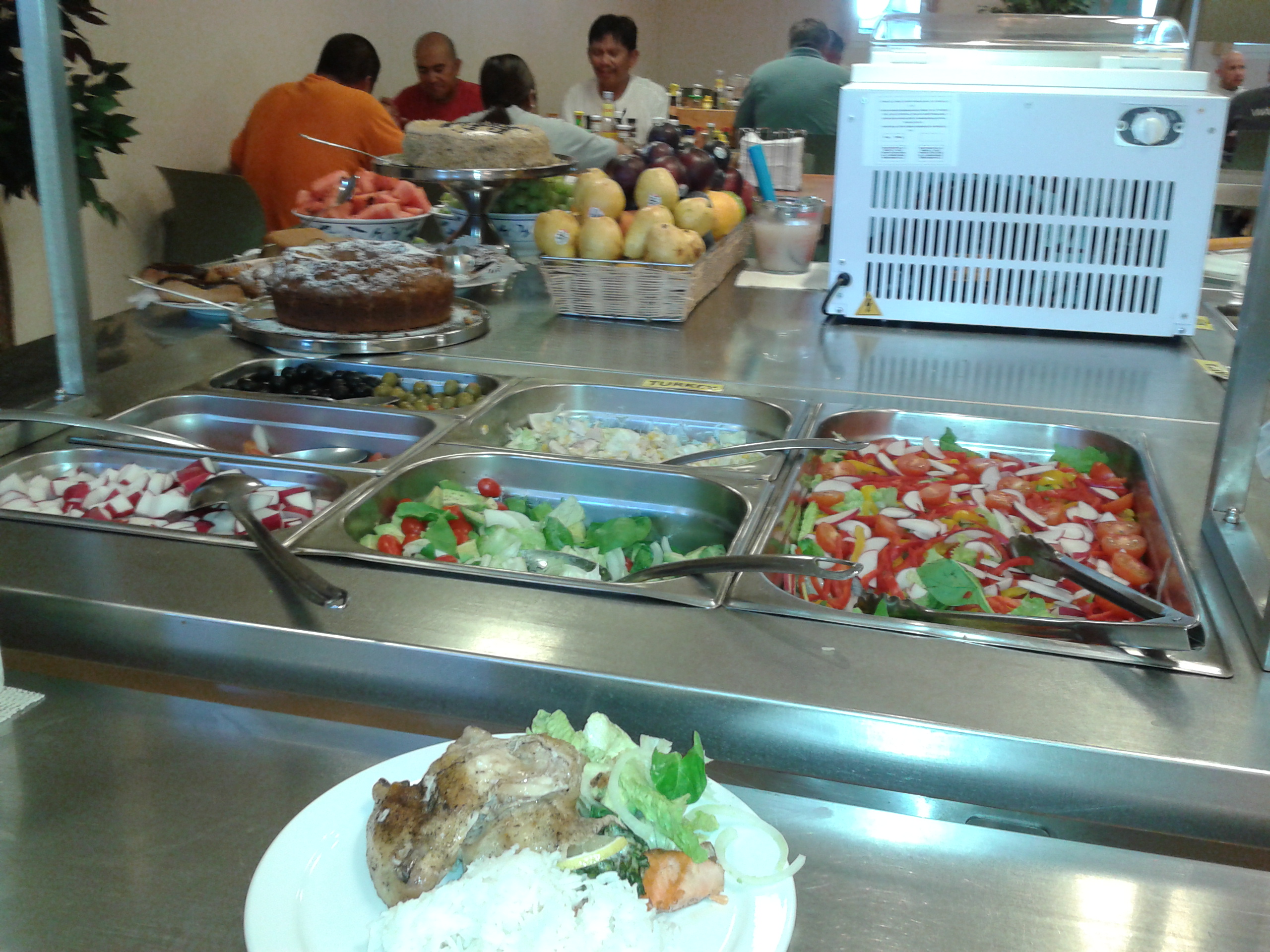 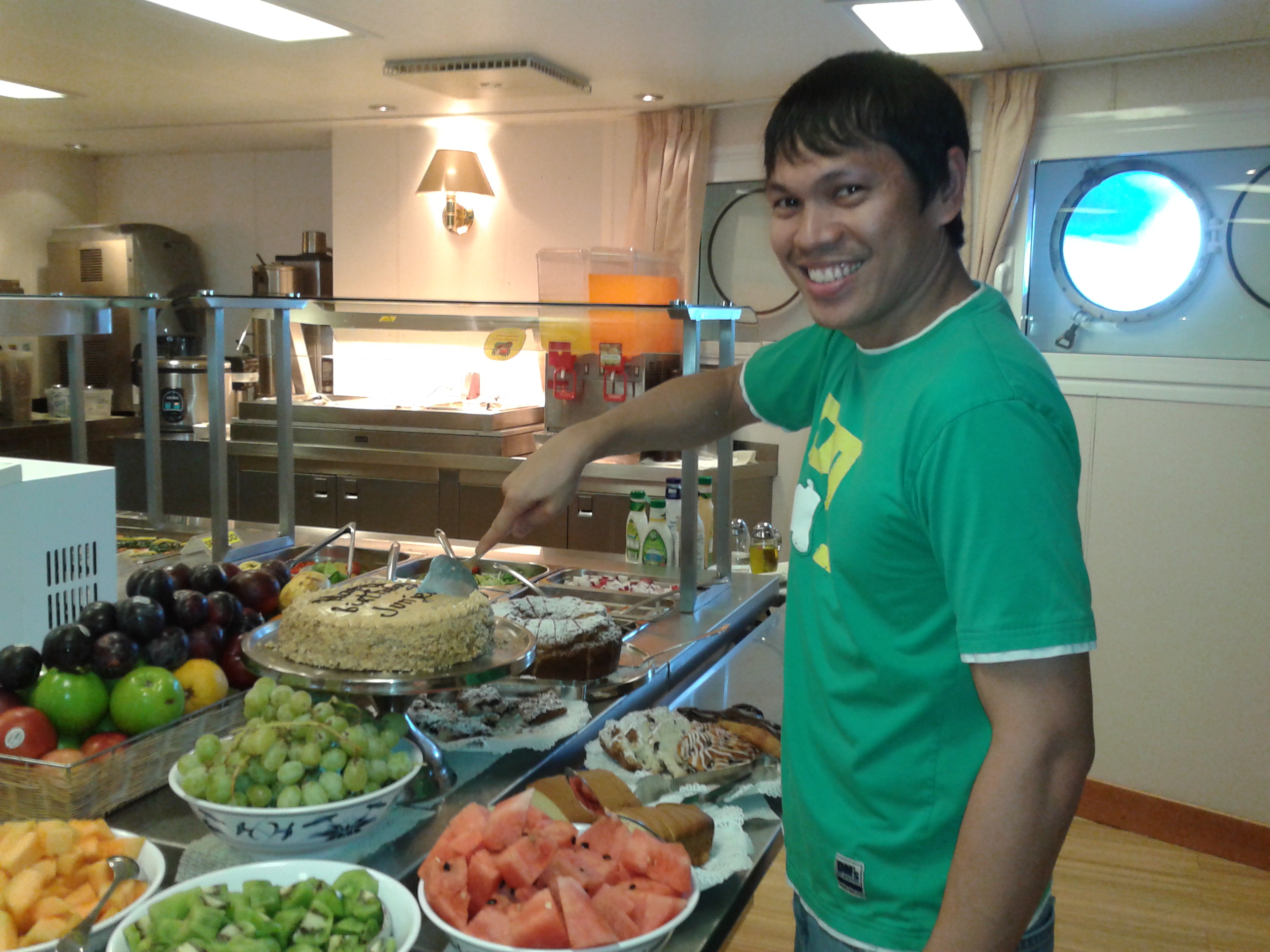 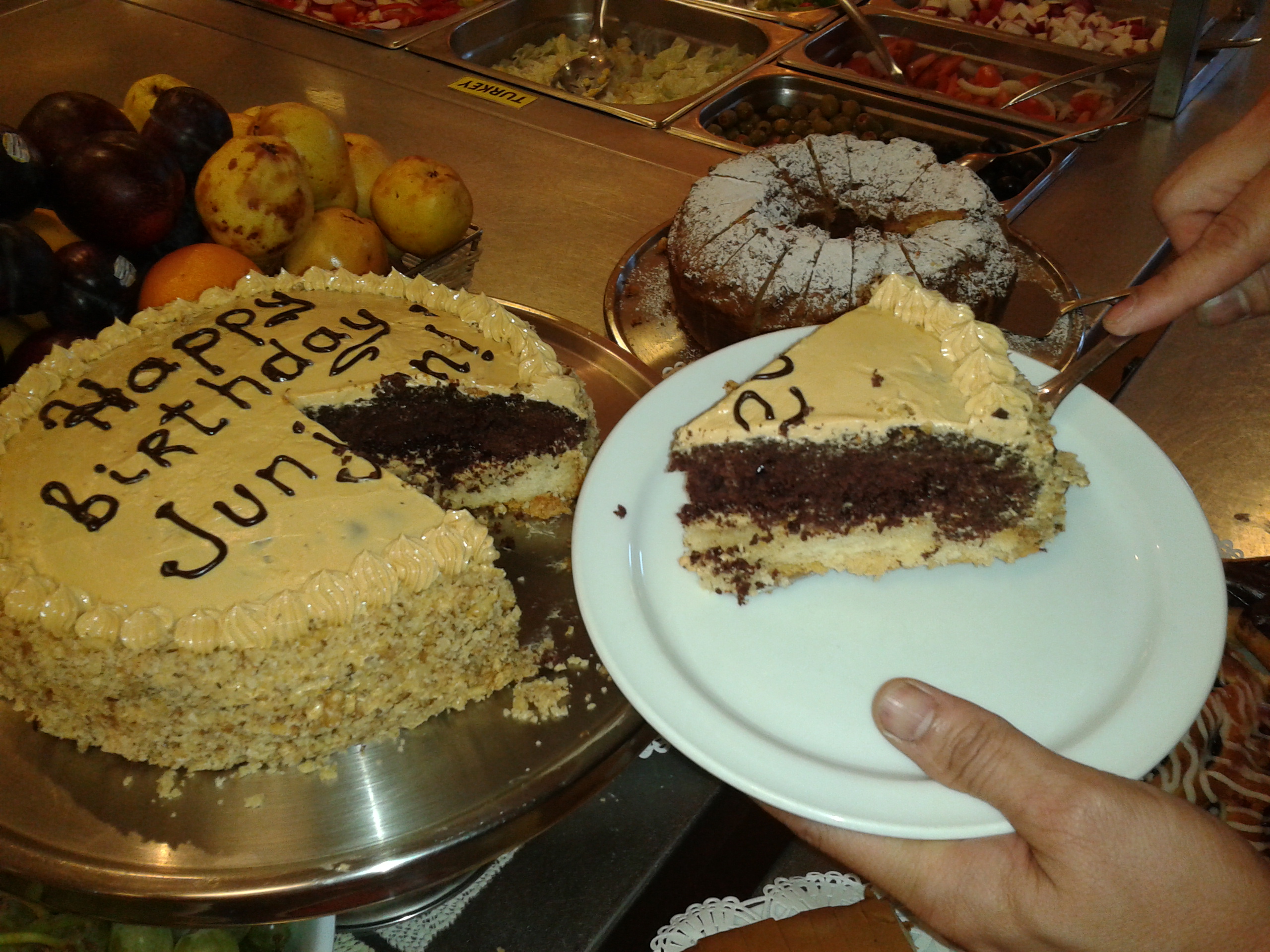 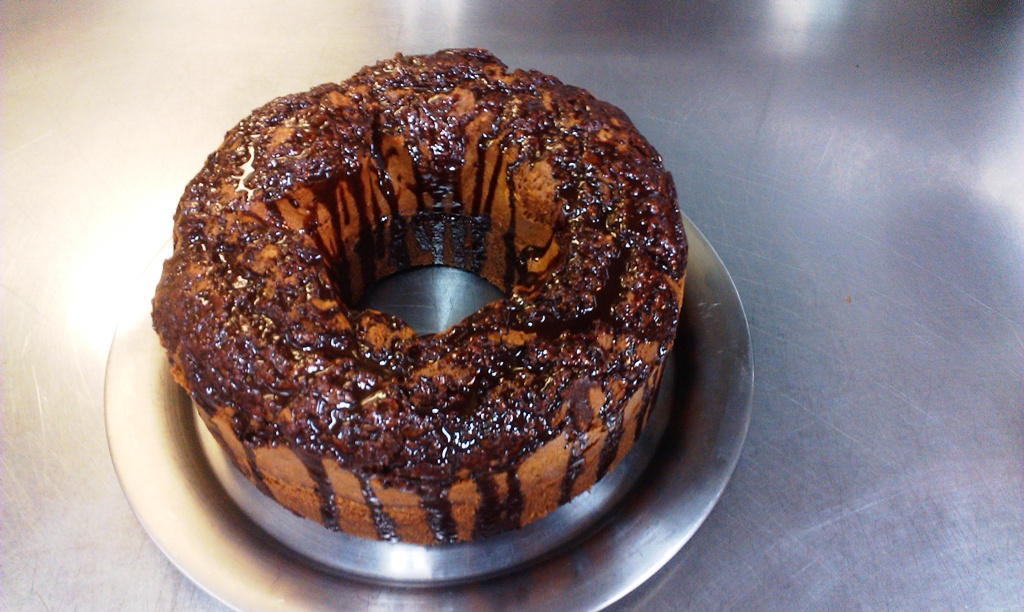 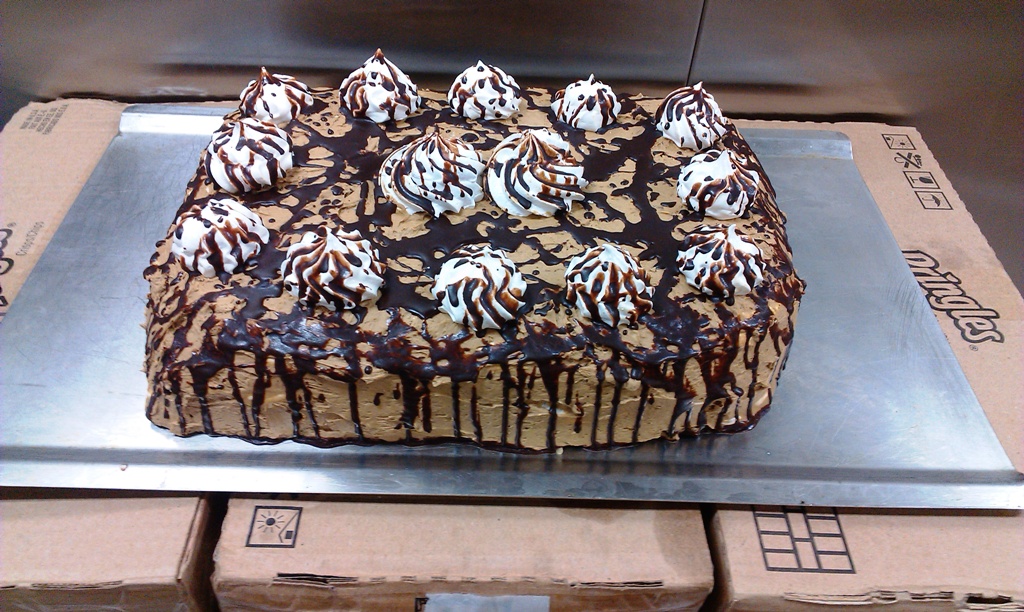 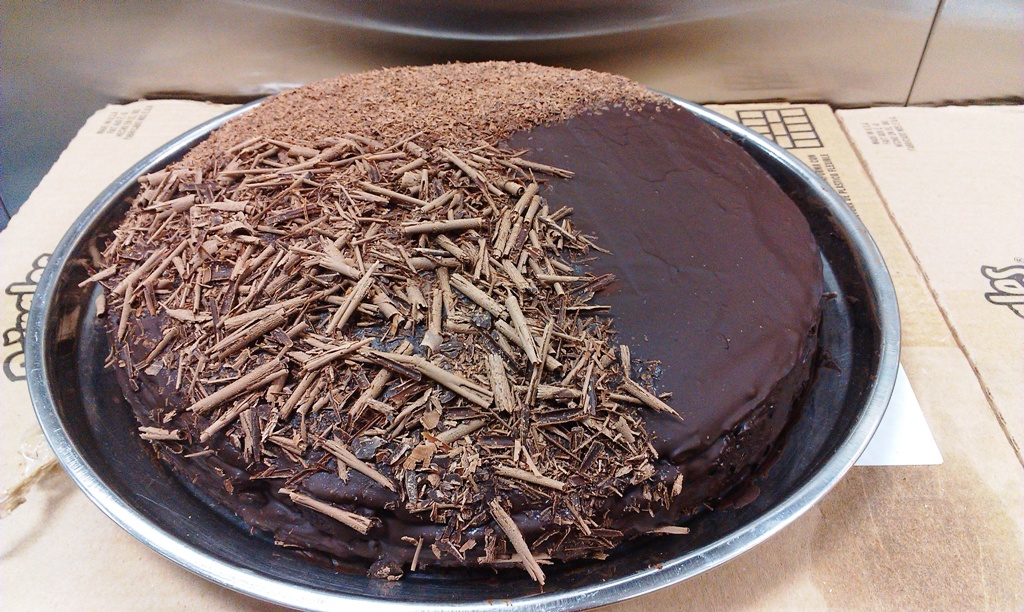 ТАК ВИГЛЯДАЄ ЇДАЛЬНЯ ДЛЯ ЕКІПАЖУ СУДНА
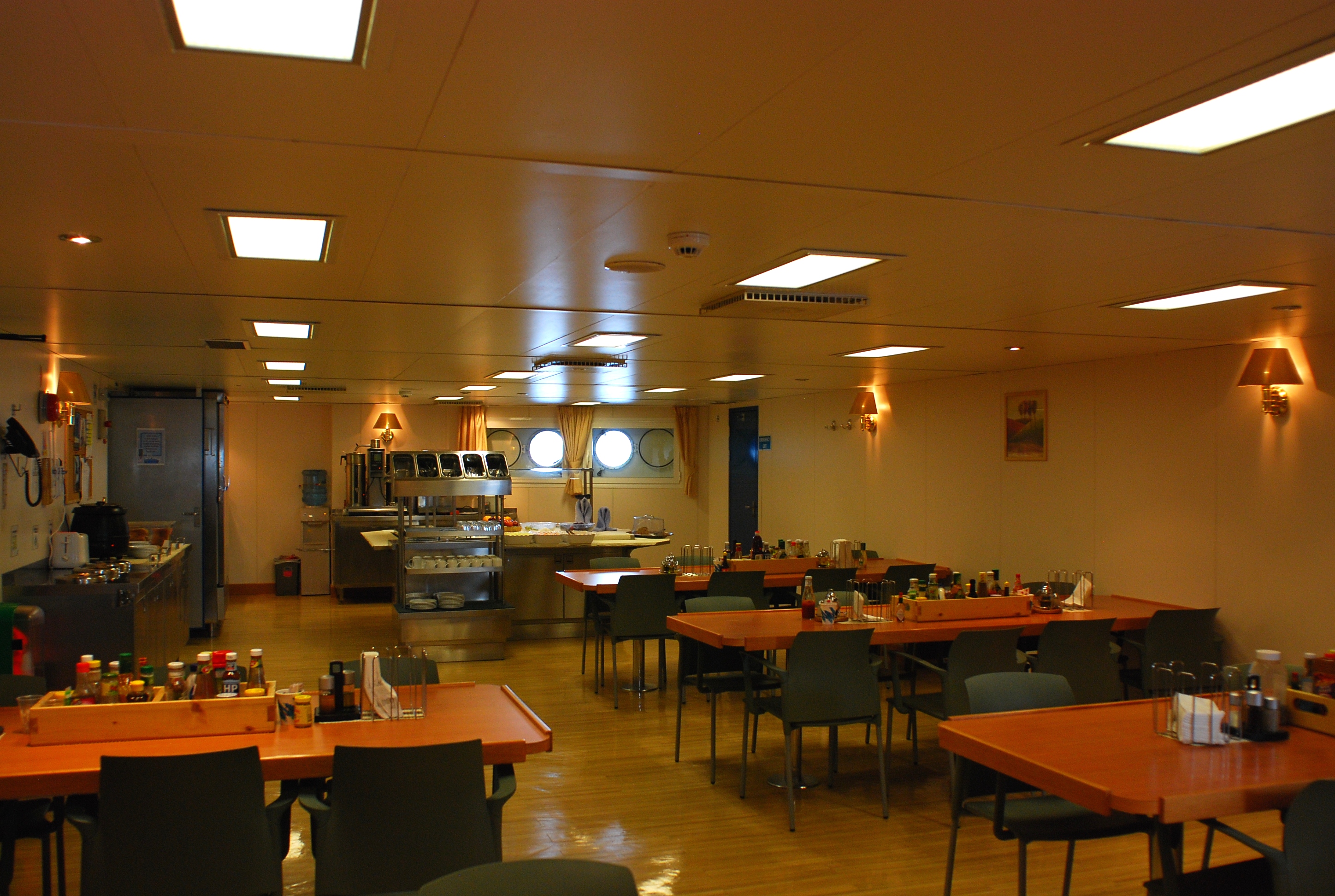 ОБЛАДНАННЯ КАМБУЗУ СУДНА
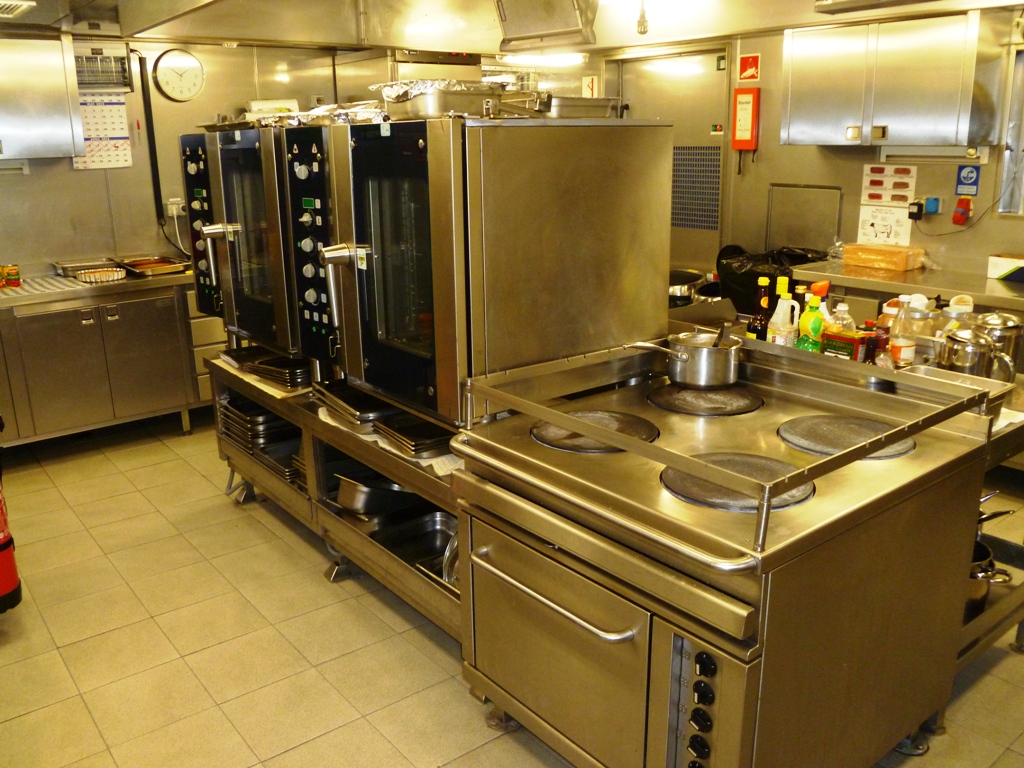 СУЧАСНЕ ОБЛАДНАННЯ
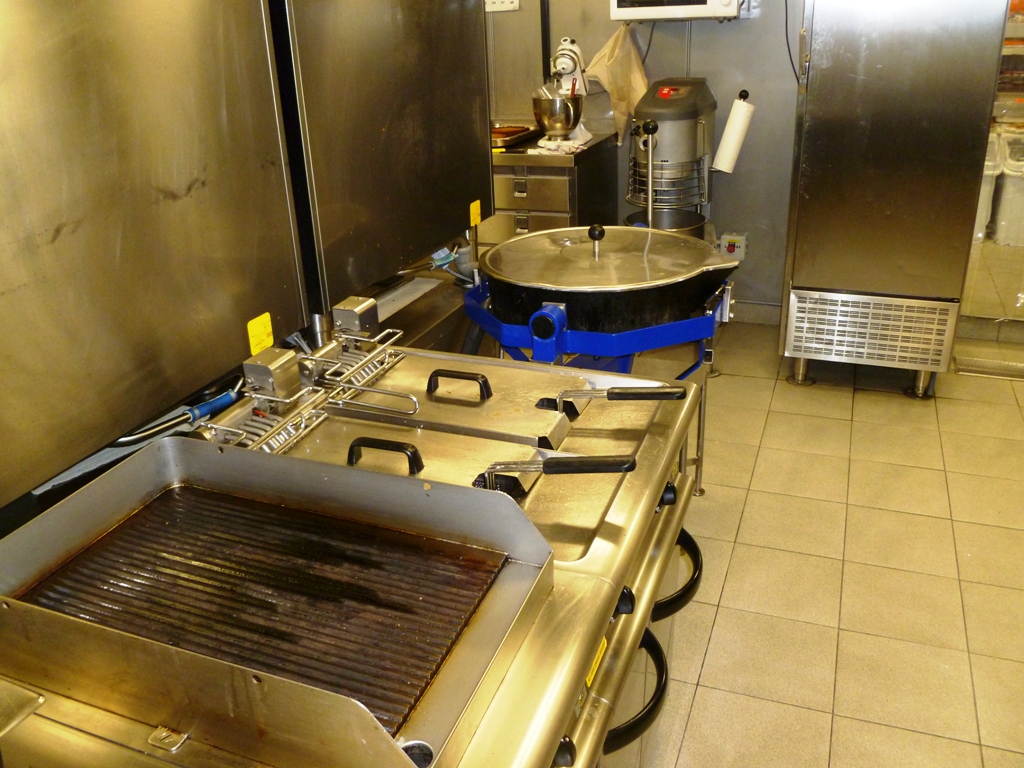 ЗБЕРІГАННЯ ПРОДУКТІВ НА СУДНІ
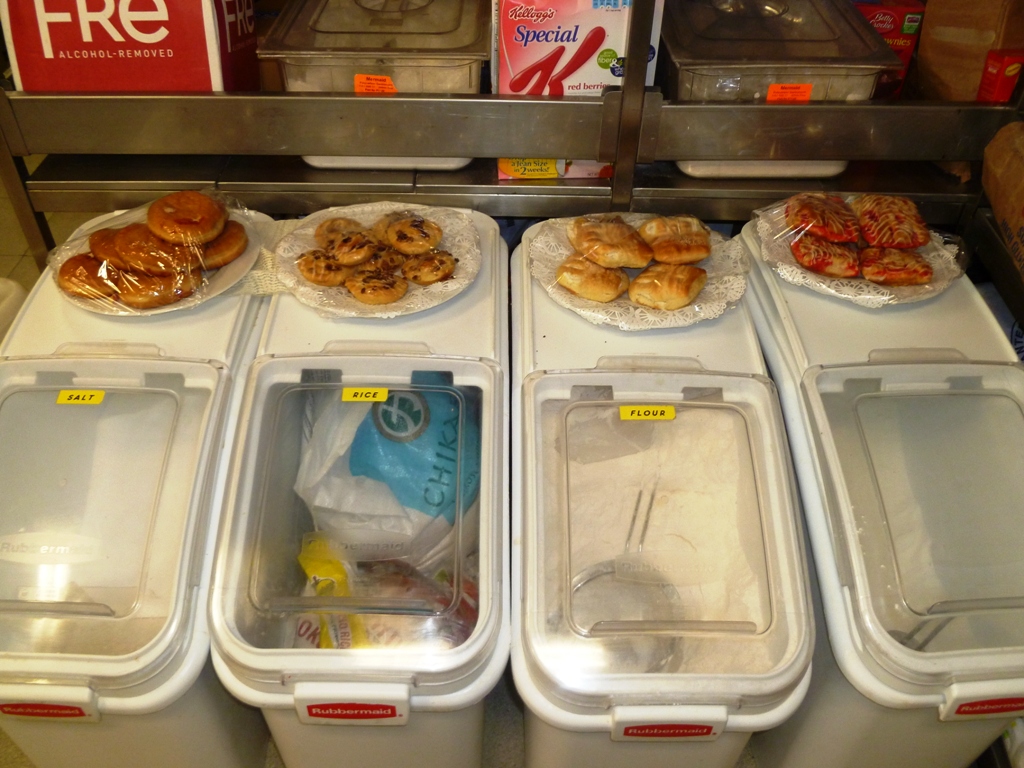 ТАК ВИГЛЯДАЄ СУДНО З ІЛЮМІНАТОРА
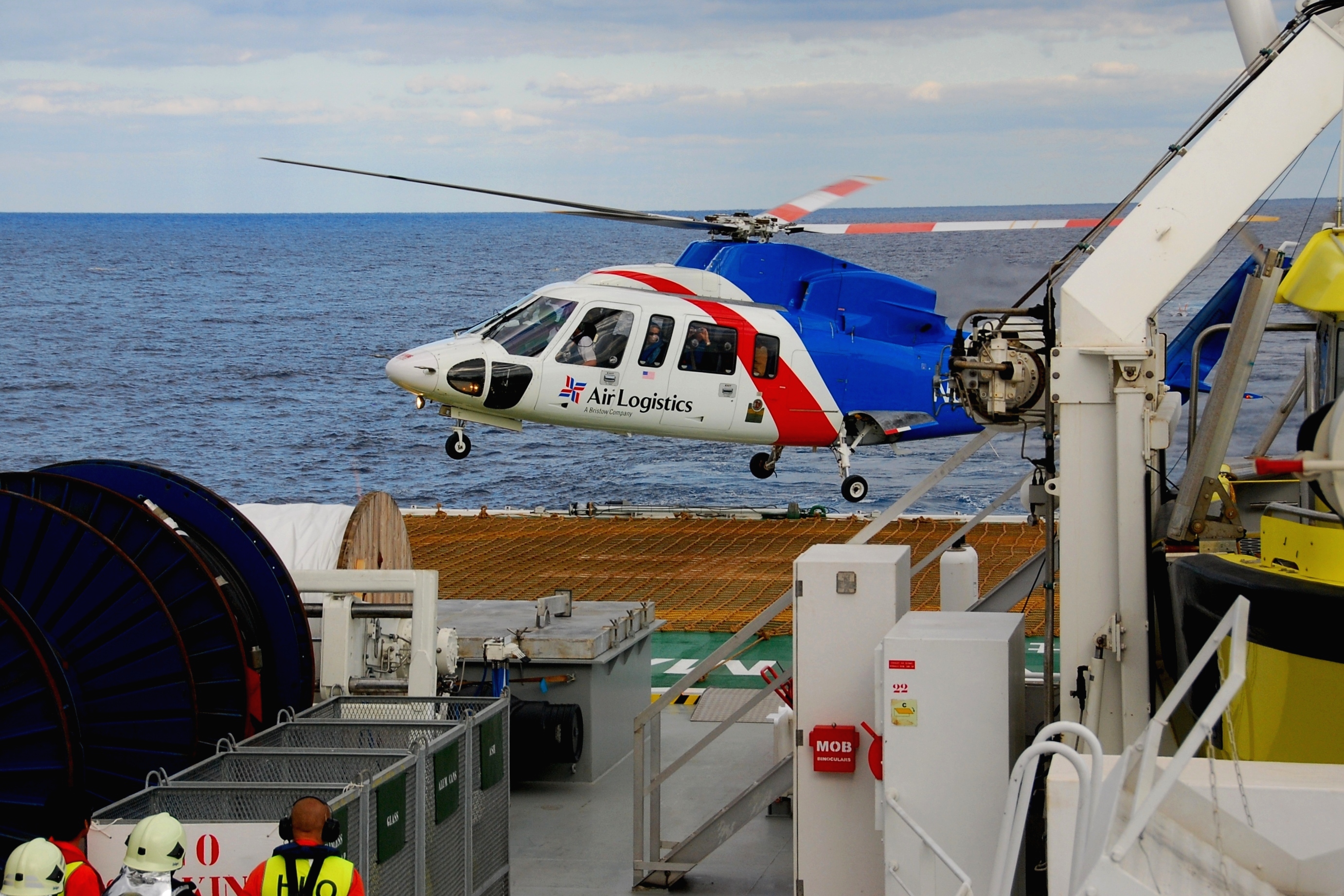 БАСЕЙН ДЛЯ ЧЛЕНІВ ЕКІПАЖУ
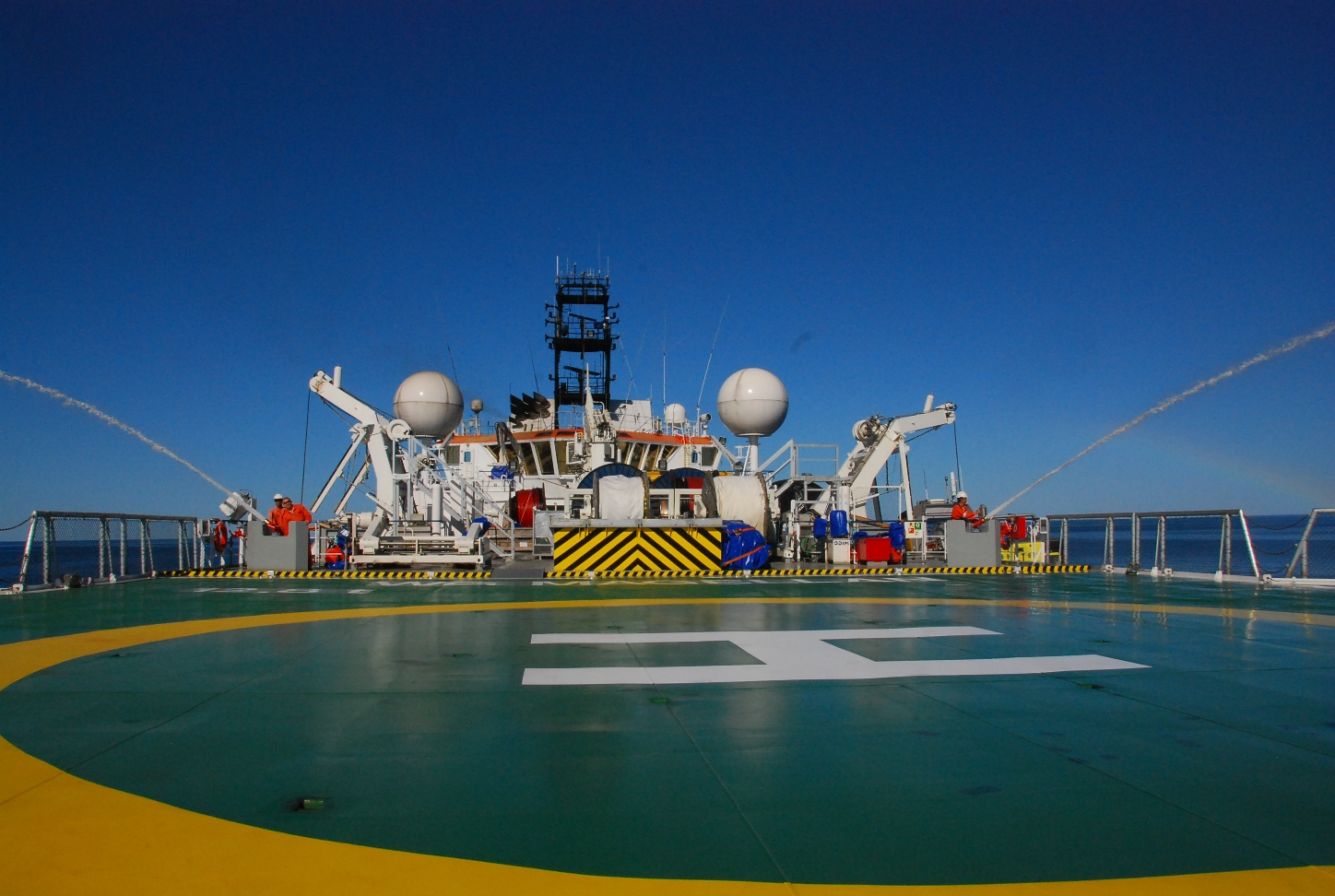 ВИПУСКНИК УЧИЛИЩА КУХАР З 15 ЛІТНІМ СТАЖЕМ РОБОТИна судні
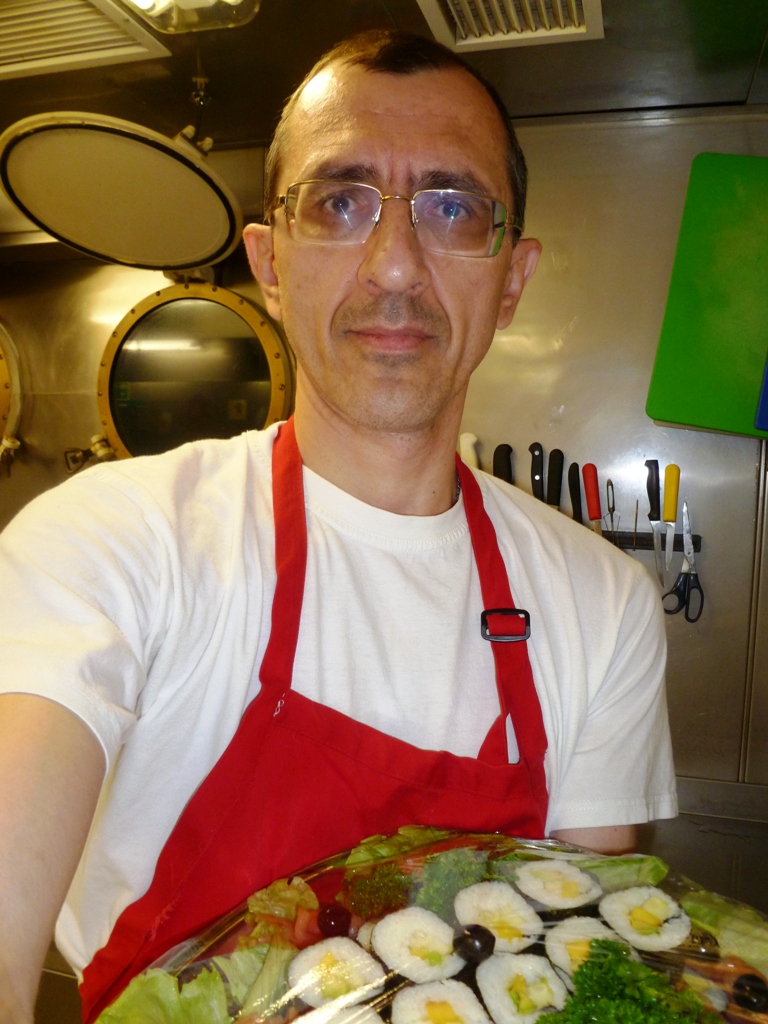